PROMOTING EQUITY IN EDUCATION
UNIT 1: CONCEPTS AND FRAMEWORKS
MEL AINSCOW
Education for All
The Framework for Action
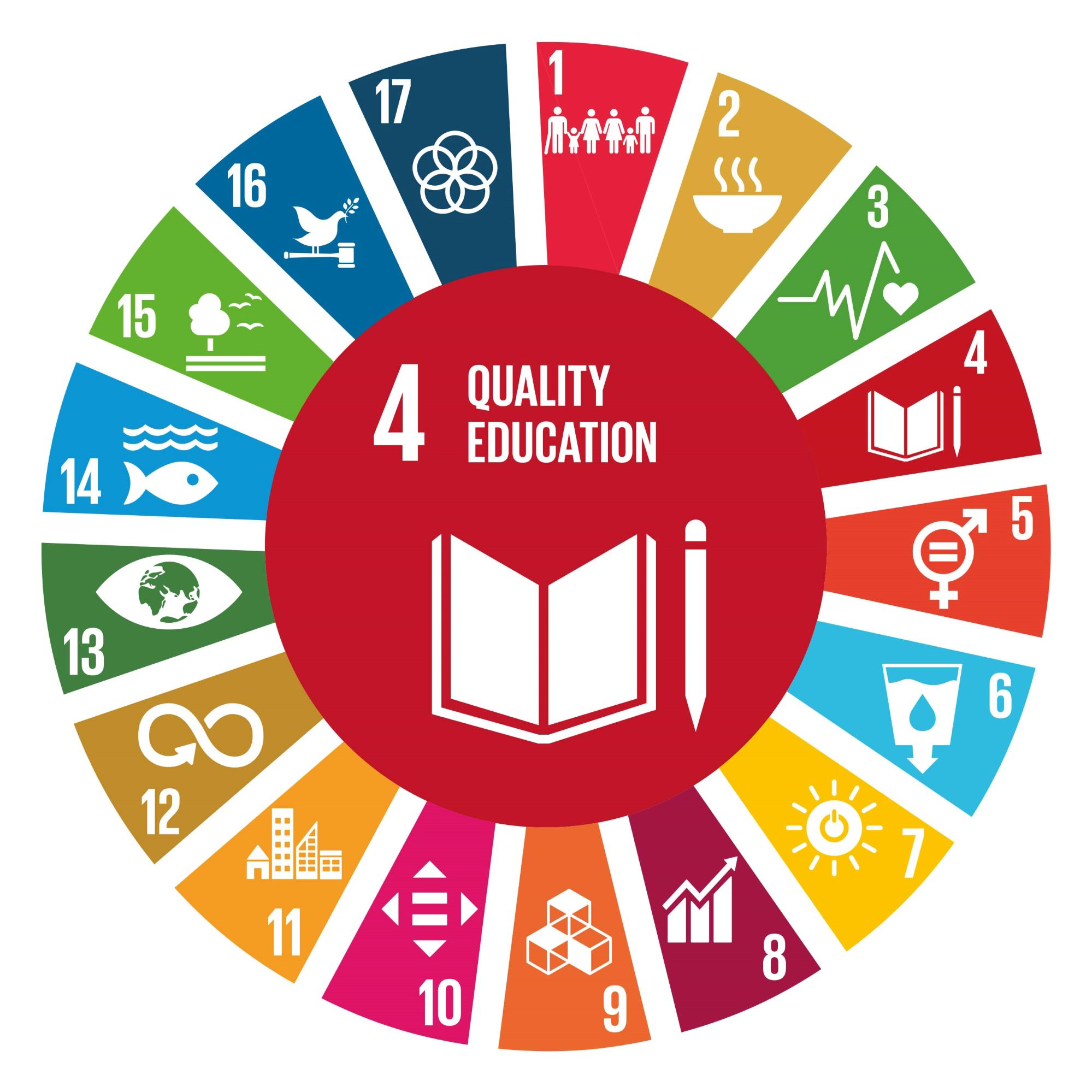 ‘Inclusion and equity in and through education is the cornerstone of a transformative education agenda…..’
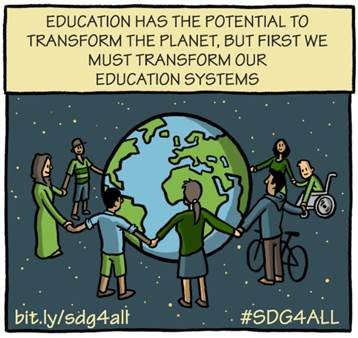 What do we mean by equity?
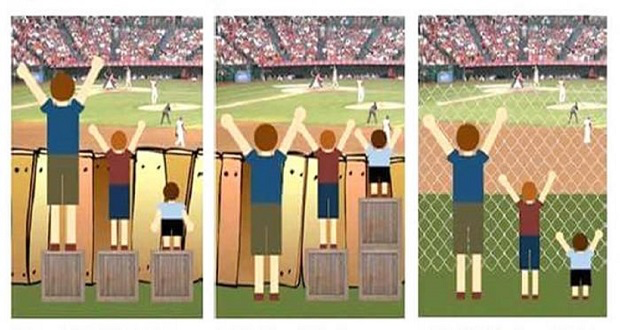 An ecology of equity
Within schools - issues that arise as a result of school and teacher practices

Between schools - issues that arise from the characteristics of the local school system. 

Beyond schools -  issues related to the wider context within which schools operate
‘Coopetition’: collaboration between competitors, in the hope of mutually beneficial results
Partners who see clear and tangible benefits from collaboration

Trust between partners, established through the careful development of relationships between key actors 
 
Clear goals and agreements between partners
 
Forms of leadership that are skilful in managing tensions
Review questions:
How far do you think the education system is equitable?


What do you see as the greatest challenges as far as inclusion and fairness are concerned?
PROMOTING EQUITY IN EDUCATION
UNIT 1: CONCEPTS AND FRAMEWORKS
MEL AINSCOW